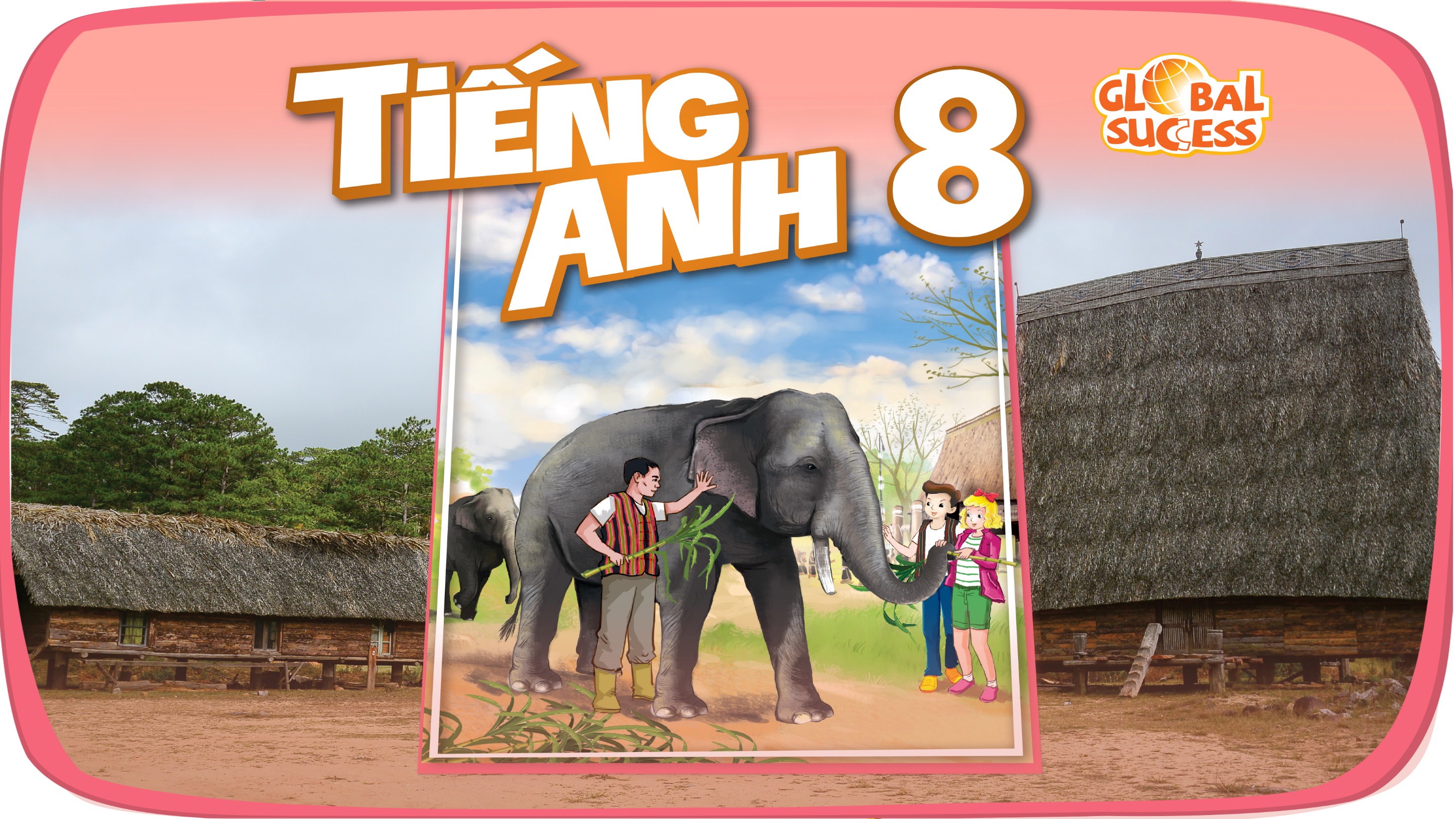 3
Unit
TEENAGERS
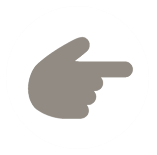 LESSON 4: COMMUNICATION
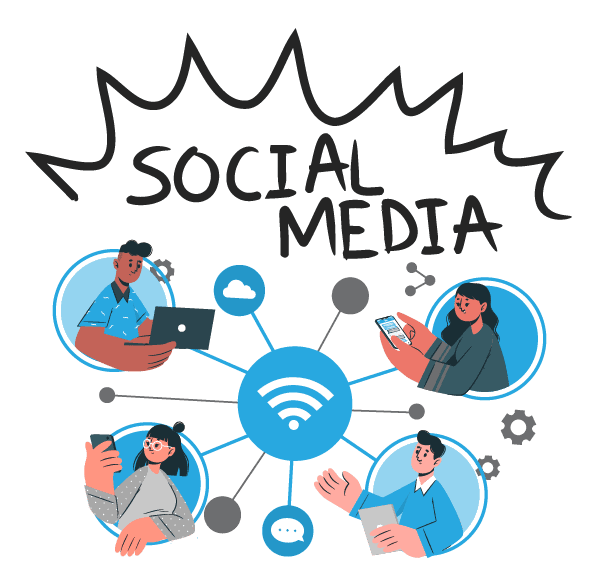 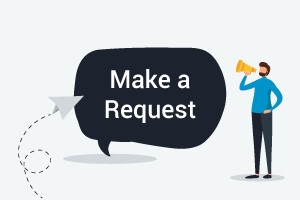 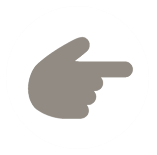 LESSON 4: COMMUNICATION
WARM-UP
Chatting
Task 1: Listen and read the dialogues Pay attention to the highlighted sentences.
Task 2: Work in pairs. Make similar conversations, using the cues.
EVERYDAY ENGLISH
Task 3: Read some posts on a forum about different social media and match the names of posters with their activities.
Task 4: Work in pairs. Ask and answer questions about the social media.
Task 5: Discussion & reporting.
SOCIAL MEDIA POPULAR AMONG TEENS
Wrap-up
Homework
CONSOLIDATION
CHATTING
WARM-UP
- Answer the following questions:
+ How do you say when you want sb to pass you a pen?
+ How do you say when you want sb to tell you more about the music club?
+ What will we do if we want to ask politely somebody to do sth?
MAKING REQUESTS
EVERYDAY ENGLISH
1
Listen and read the dialogues below. Pay attention to the highlighted sentences.
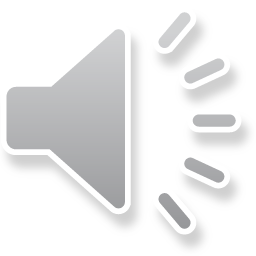 Student: Can you tell me more about the music club, please?
School club leader: Certainly. It meets on Mondays and Thursdays.
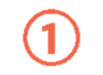 Student: Could you show me the way to the college, please? 
Teacher: Certainly. Go past this block, then turn left. It’s on your right-hand side there.
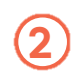 EVERYDAY ENGLISH
EVERYDAY ENGLISH
2
Work in pairs. Make similar conversations, using the cues below.
Ask to borrow a book from your classmate.

Request some advice on how to do your science project.
Example: Can you lend me your book that you finished reading, please?
Example: Could you tell me how to start a science project?
SOCIAL MEDIA POPULAR AMONG TEENS
3
Read some posts on a forum about different social media and match the names of the posters with their activities.
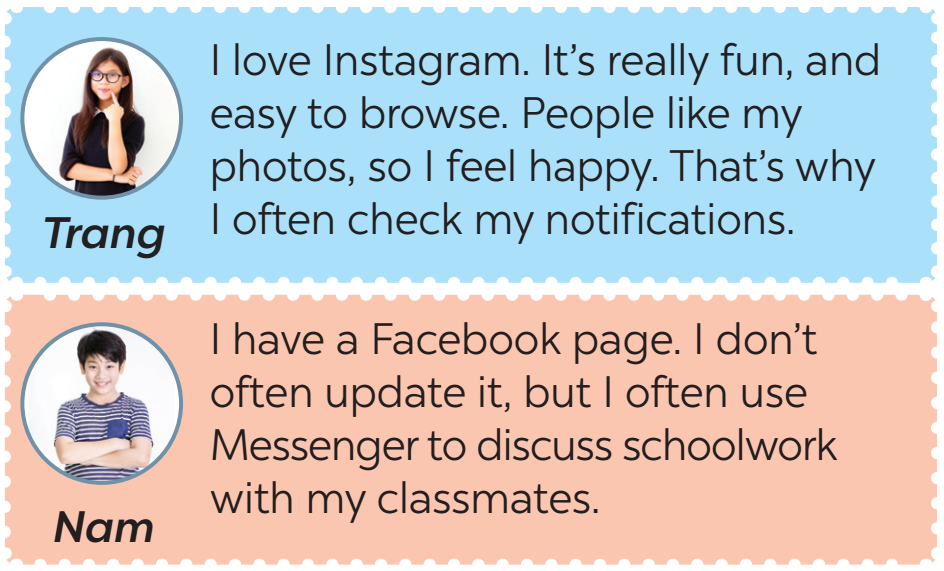 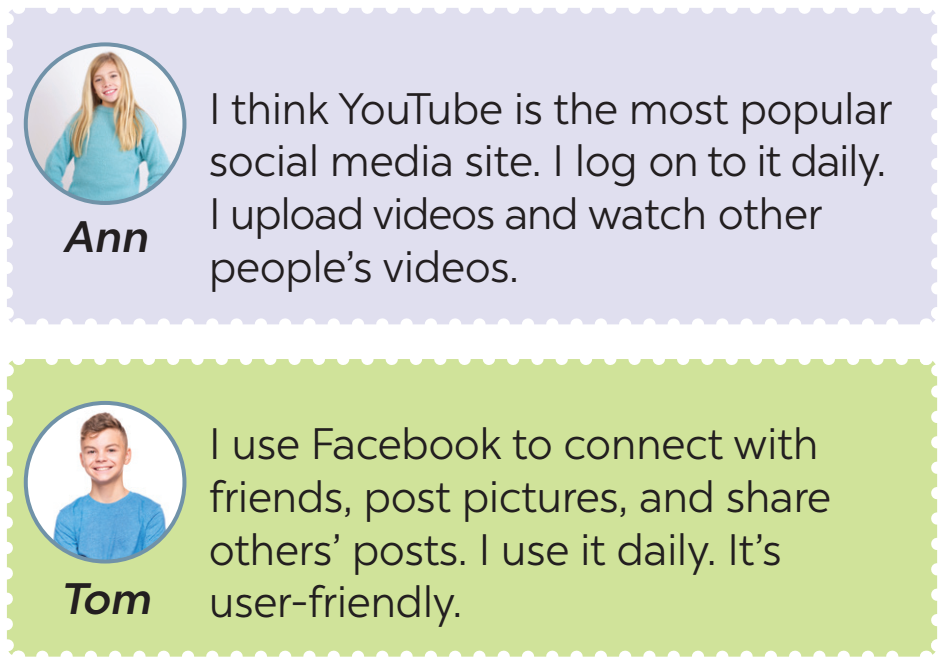 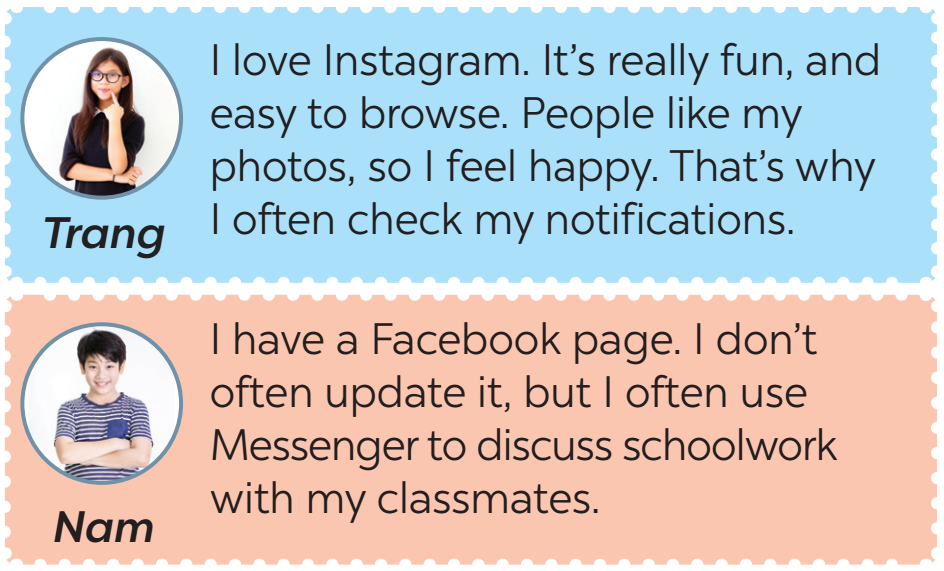 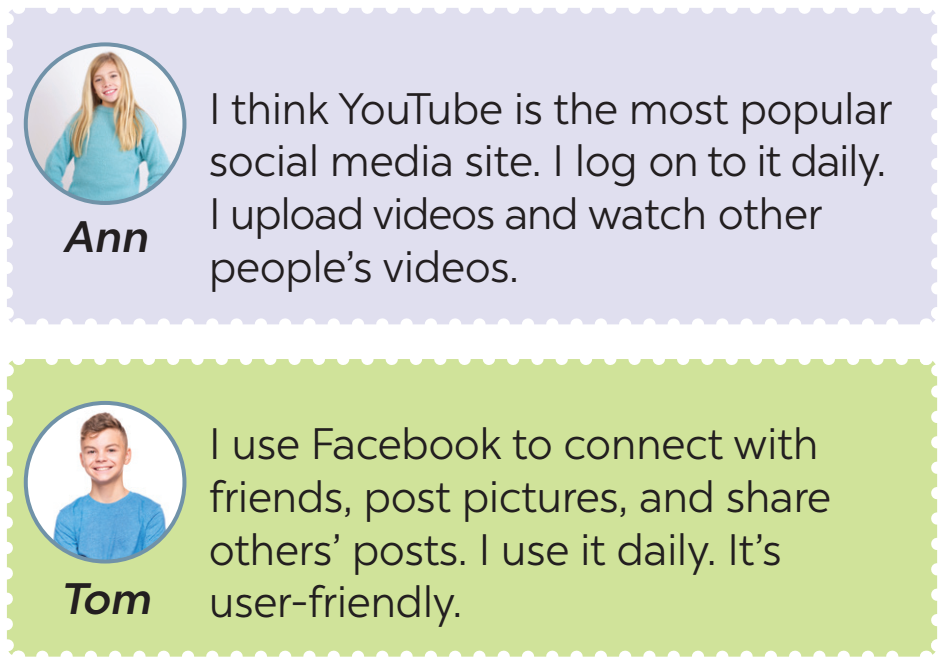 SOCIAL MEDIA POPULAR AMONG TEENS
3
Read some posts on a forum about different social media and match the names of the posters with their activities.
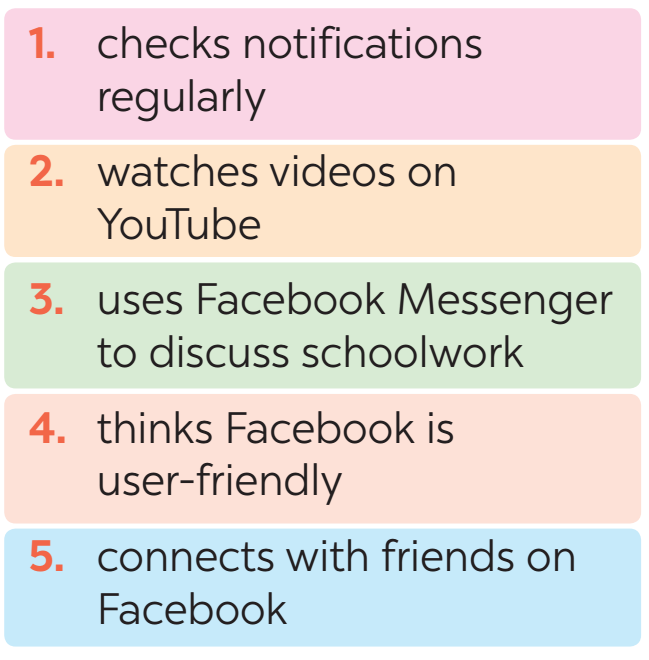 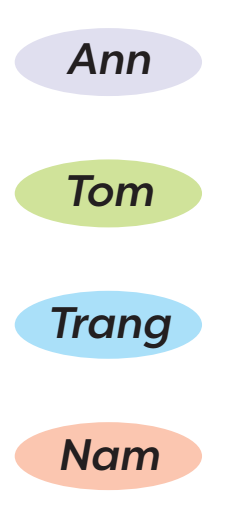 SOCIAL MEDIA POPULAR AMONG TEENS
Work in pairs. Ask and answer questions about what social media the teens in 3 use, why, and how often they use them.
4
Tom: What social media does Ann use?
Nam: She uses YouTube.
Tom: What does she use it for?
Nam: She uploads her videos and watch other people’s videos.
Tom: How often does she use it?
Nam: Every day.
SOCIAL MEDIA POPULAR AMONG TEENS
5
Work in groups. Discuss the following questions:
What social media do you use?
How often do you use it?
What do you use it for?
I'm using Instagram.
I use it every day, about 3-5 hours per day.
I use Instagram to check my notifications and upload stories or photos.
Report your group’s results to the class.
CONSOLIDATION
1
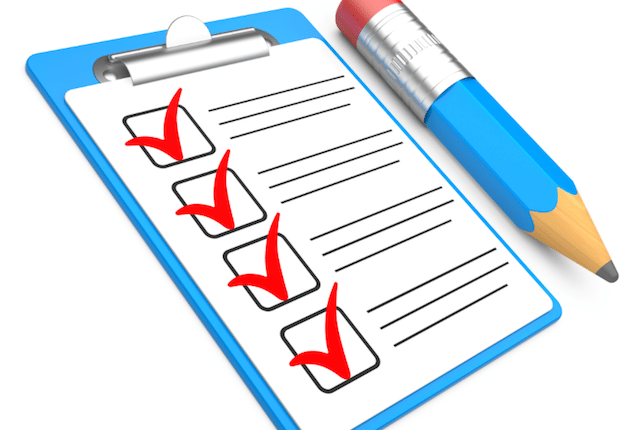 Wrap-up
Retell 2 ways of making requests
 List some popular social media among teens.
CONSOLIDATION
2
Homework
- Do exercises in the workbook.
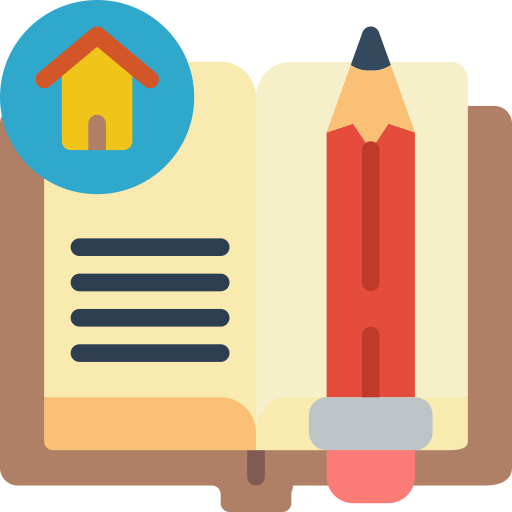 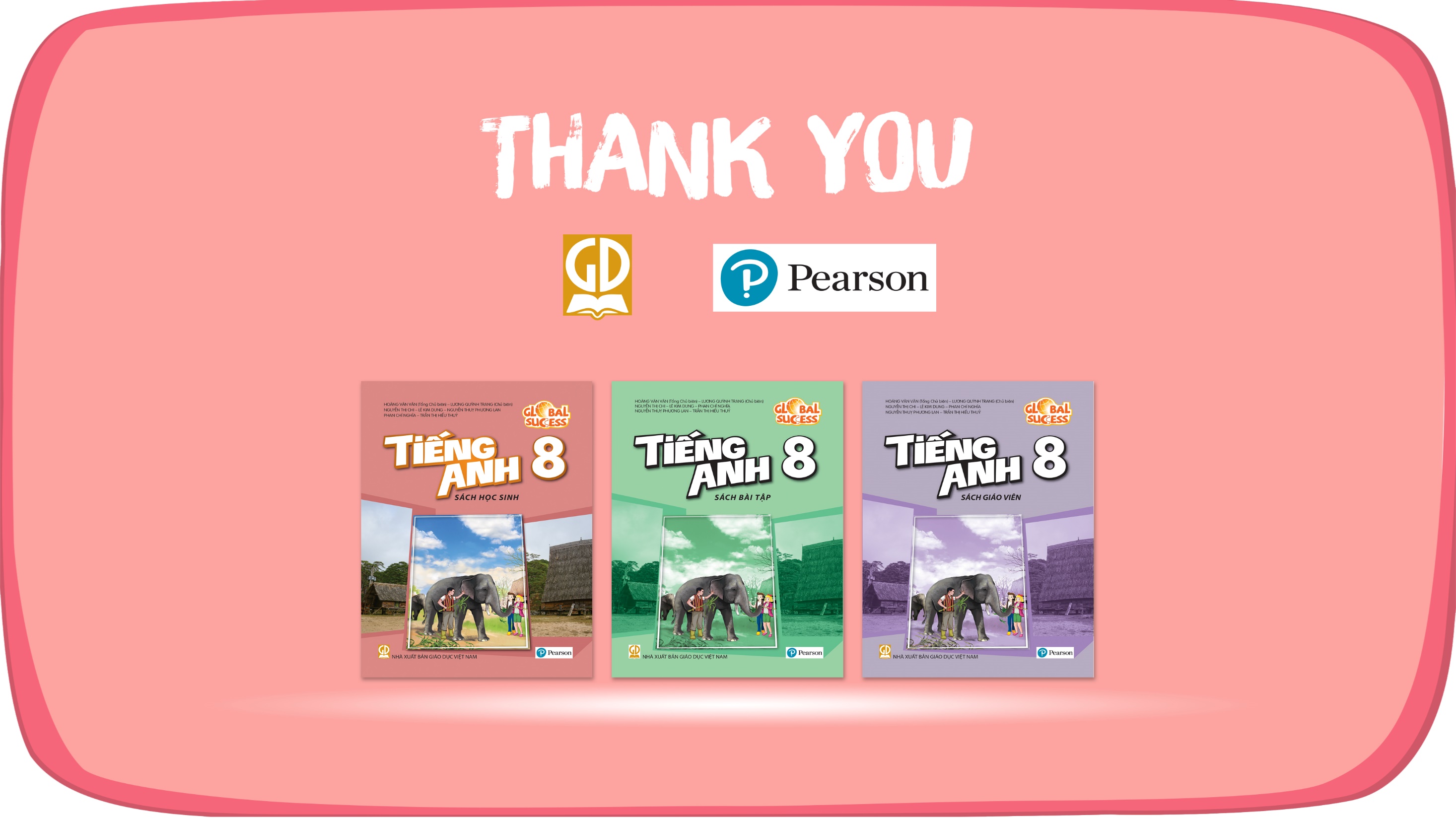 Website: hoclieu.vn
Fanpage: facebook.com/www.tienganhglobalsuccess.vn/